Figure 1. Three-dimensional reconstructions of basal and apical dendritic trees of rapid Golgi impregnated pyramidal ...
Cereb Cortex, Volume 18, Issue 4, April 2008, Pages 915–929, https://doi.org/10.1093/cercor/bhm124
The content of this slide may be subject to copyright: please see the slide notes for details.
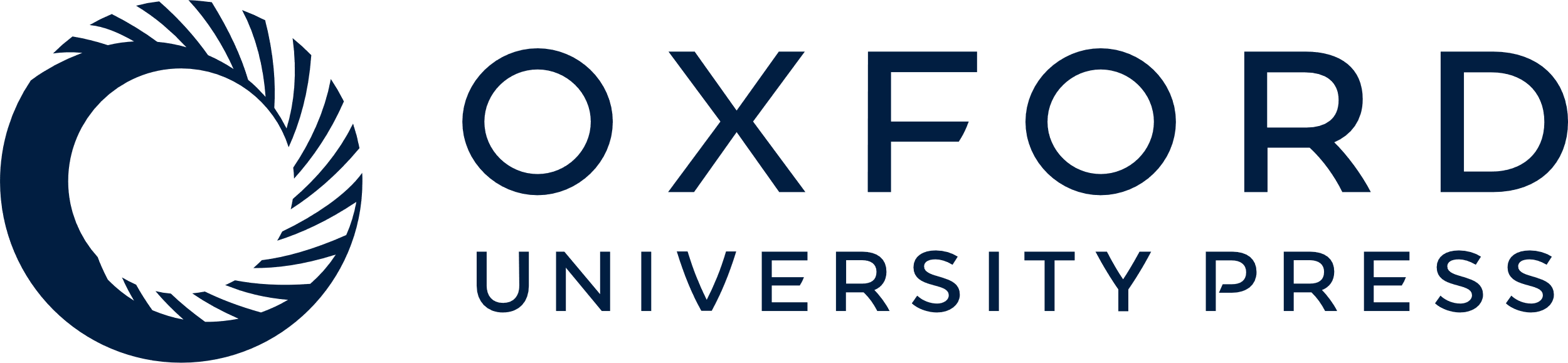 [Speaker Notes: Figure 1. Three-dimensional reconstructions of basal and apical dendritic trees of rapid Golgi impregnated pyramidal cells projected onto the coronal plane. The orientation toward the pia is indicated by arrow. Oblique dendrites originate from the apical dendrite and are represented by dashed lines. All layer IIIC (upper row, A–F) and layer V (lower row, G–K) pyramidal cells are represented at the same magnification (bar scale = 100 μm) and at the following ages: newborn (A, G), 1-month-old (B, H), 2.5-month-old (C), 15-month-old (I), and 16-month-old infants (D), 2.5-year-old child (E, J), and 28-year-old (F) and 30-year-old (K) adults. Dendritic trees of layer IIIC pyramidal cells clearly increased between 16 months and 2.5 years of age. Note that there are no obvious differences between layer IIIC pyramidal cells of 2.5-month-old (C) and 16-month-old (D) infants as well as 2.5-year-old (E) and 28-year-old (F) subjects. On the other hand, no obvious differences were observed for layer V pyramidal cells of 15-month-old infant in comparison to all subsequent ages (I–K). Finally, note the differences in the complexity and orientation of basal dendritic trees of layer IIIC versus layer V pyramidal cells.


Unless provided in the caption above, the following copyright applies to the content of this slide: © The Author 2007. Published by Oxford University Press. All rights reserved. For permissions, please e-mail: journals.permissions@oxfordjournals.org]